Food Chain – Tundra Food Chain
Food chains show how energy flows through an ecosystem
Mr. JacklinPeriod 15/5/2020
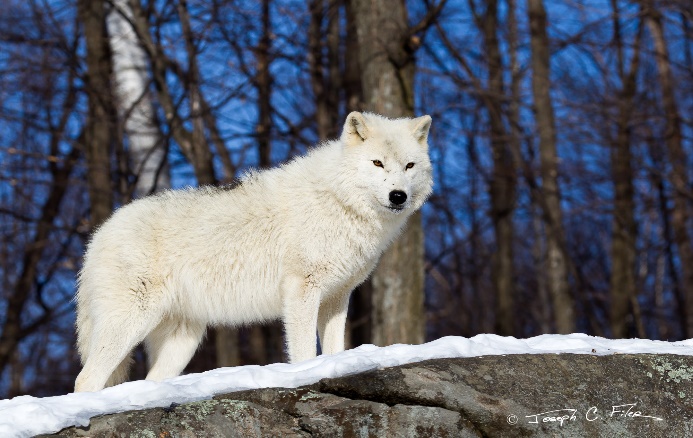 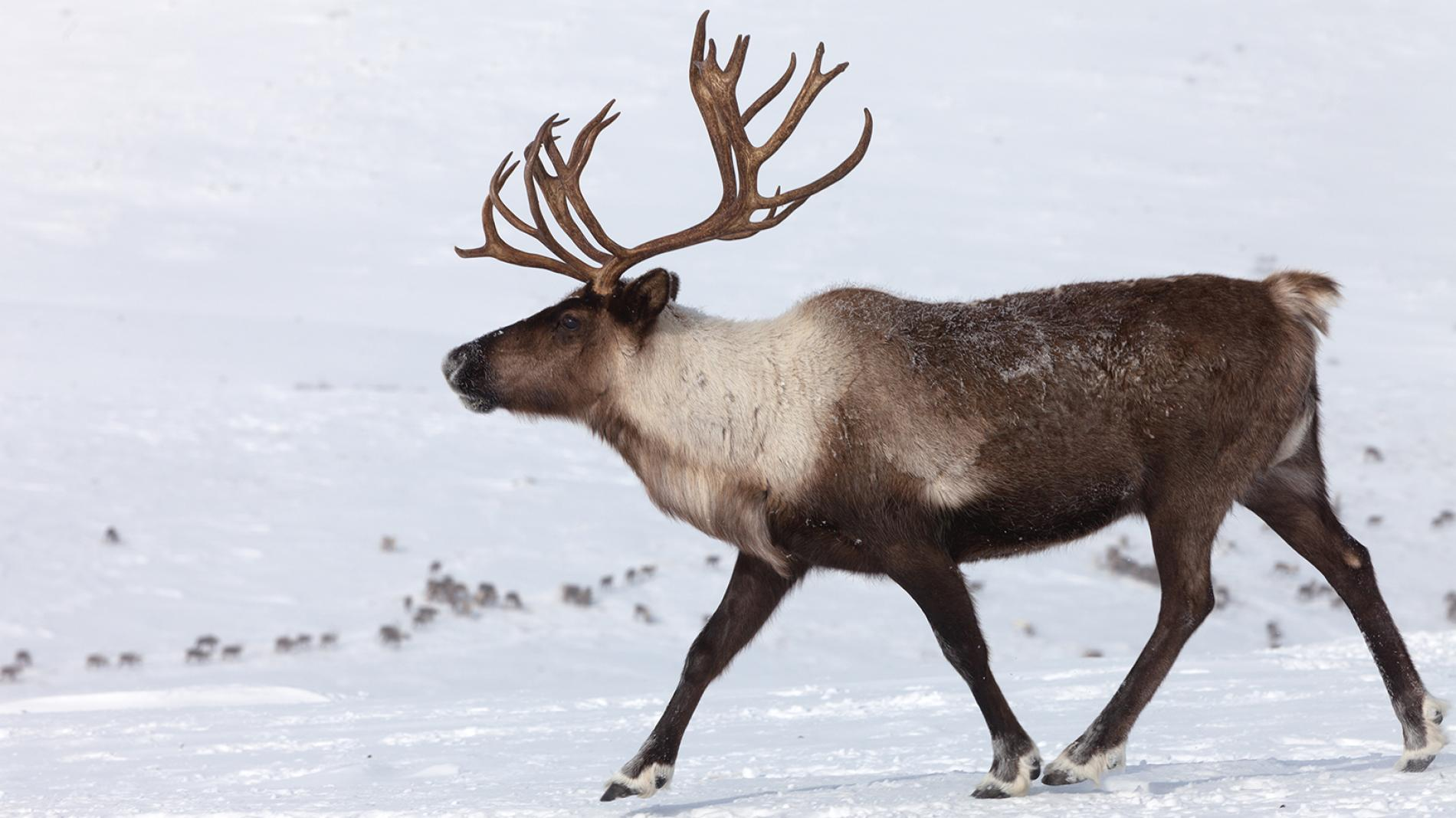 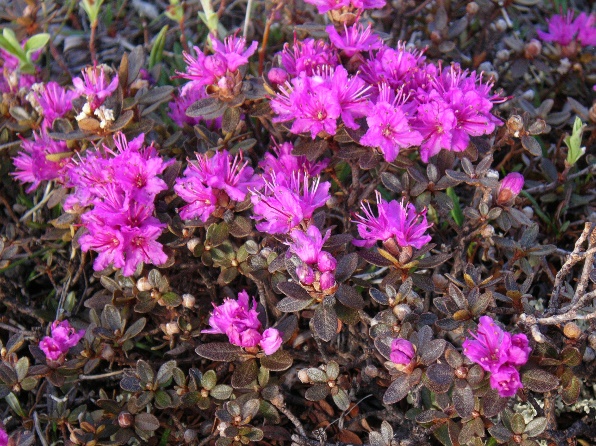 Arctic Wolf
Secondary Consumer
“Carnivore”
Caribou 
Primary consumer
“Herbivore”
Arctic Wild Flowers
“Producer”
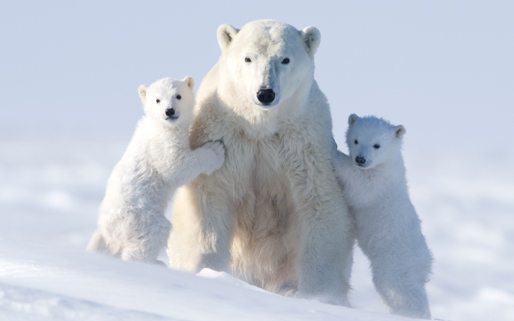 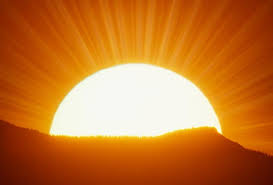 Polar Bear